New MRSEC/USTAR Purchased Analytical S/TEM
Ian Harvey
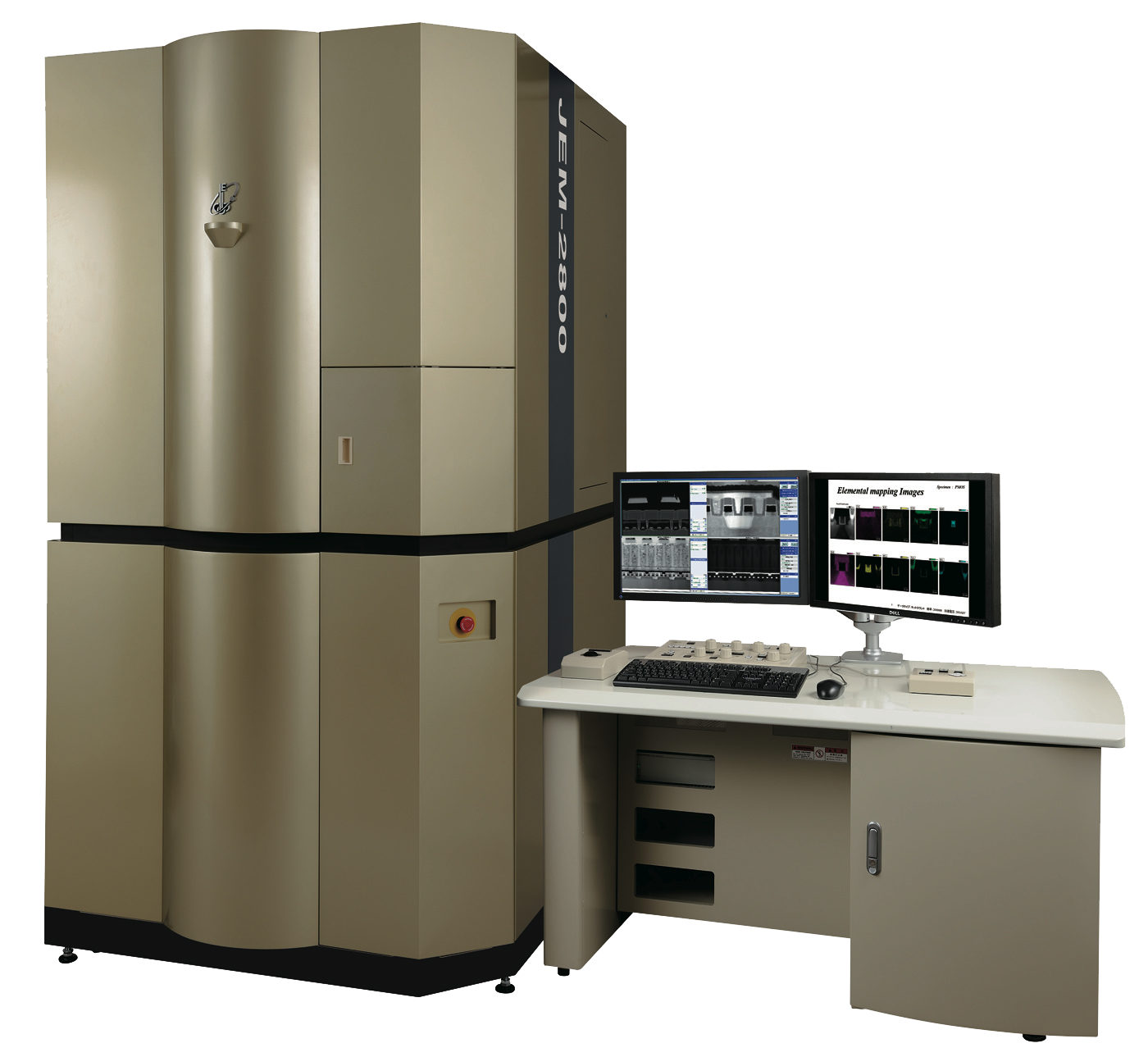 JEOL JEM-2800
Ultrafast dual-detector energy dispersive spectroscopy (2D, 3D element mapping)
Best-in-class resolution (atomic-scale imaging)
First of its kind in the Americas
University of Utah will be a JEOL demo facility
Expected delivery in June 2014